USG
Ultrasonografi, yan etkileri olmayan basit, güvenilir, invaziv olmayan bir görüntüleme tekniğidir. Bu nedenle, ilk önce ultrasonografi uygulamaları geliştirilmiştir; 
Bazı patolojik durumların tespiti; hidrometra, pyometra, fetal rezorbsiyon, mumifiye fetüs veya metrit, 
Hem erkeklerin hem de dişilerin üreme sağlığının kontrol edilmesi 
İleri üreme teknikleri, transrektal ultrasonografik tekniklerin uygulanmasını gerektirir. 
Suni tohumlama ve embriyo üretimi-transferinde sınırlayıcı faktörlerin belirlenmesi ve protokollerin ayarlanması. 
Foliküler dinamiklerin taranması, 
Pratikte, ultrasonografi klinik değerlendirmede yararlı bir araçtır.
Seçilmiş erkekler ve gebeliklerin muayenesi, hem donörlerin hem de alıcıların seçimi ve yönetimi, dişilerde olası patolojik durumlar. 
Öte yandan, ultrasonografinin en kısıtlayıcı faktörleri, verimliliğinin her zaman operatörün uzmanlığına bağlı olması ve öğrenme süresinin yavaş olmasıdır.
[Speaker Notes: 20	USG
Ultrasonography is a simple, reliable, non-invasive imaging technique without side effects. 
Thus, applications of ultrasonography in veterinary practice has developed first;
from a limited use for pregnancy diagnosis 
Detection of some pathological conditions like; hydrometra, pyometra, fetal resorption, mumification or metritis, 
Checking the reproductive health of both males and females 
Assisted reproduction techniques have the implementation of transrectal ultrasonographic techniques. 
Determination of the limiting factors and for the adjustment of the protocols in artificial insemination and embryo production and transfer. Screening of follicular dynamics represented a key step in the determination of the ovarian response to administration of hormones used in ARTs.
Second, in practice, ultrasonography is a useful tool for clinical evaluation of 
selected males and 
diagnosis of pregnancies and 
possible pathological conditions in the females, for the election and management of both donors and recipients. 
On the other hand, the most restrictive factors of ultrasonography are that its efficiency is always dependent on the expertise of the operator, and that the learning-time is slow.]
USG
süperovulasyon,
gebelik, 
pyometra,
hidrometra
[Speaker Notes: 20	USG
Ultrasonography is a simple, reliable, non-invasive imaging technique without side effects. 
Thus, applications of ultrasonography in veterinary practice has developed first;
from a limited use for pregnancy diagnosis 
Detection of some pathological conditions like; hydrometra, pyometra, fetal resorption, mumification or metritis, 
Checking the reproductive health of both males and females 
Assisted reproduction techniques have the implementation of transrectal ultrasonographic techniques. 
Determination of the limiting factors and for the adjustment of the protocols in artificial insemination and embryo production and transfer. Screening of follicular dynamics represented a key step in the determination of the ovarian response to administration of hormones used in ARTs.
Second, in practice, ultrasonography is a useful tool for clinical evaluation of 
selected males and 
diagnosis of pregnancies and 
possible pathological conditions in the females, for the election and management of both donors and recipients. 
On the other hand, the most restrictive factors of ultrasonography are that its efficiency is always dependent on the expertise of the operator, and that the learning-time is slow.]
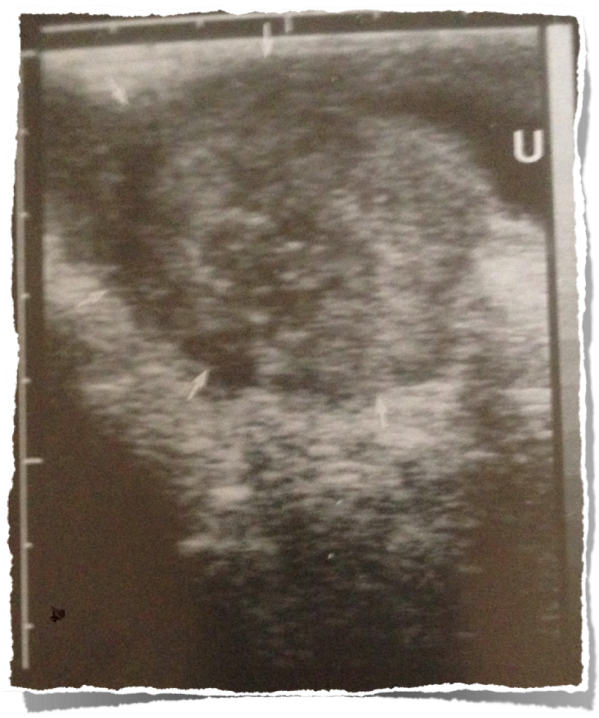 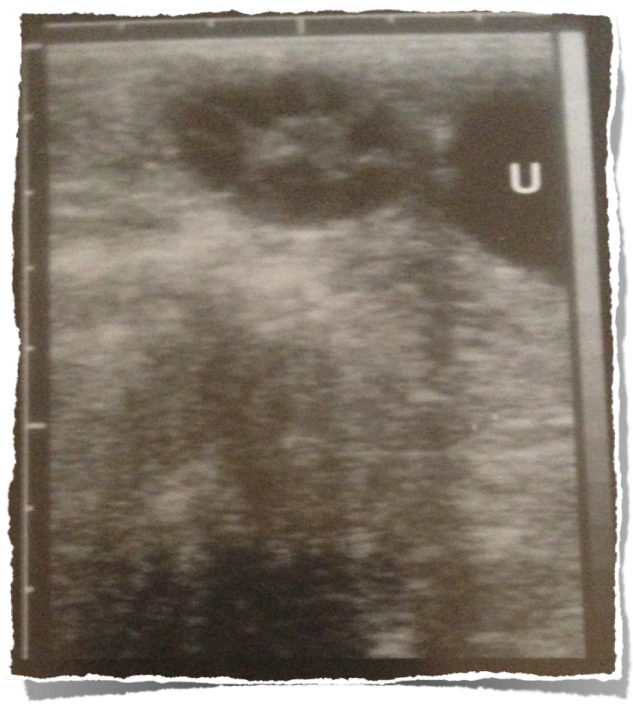 U= Urinary Bladder (idrar kesesi)
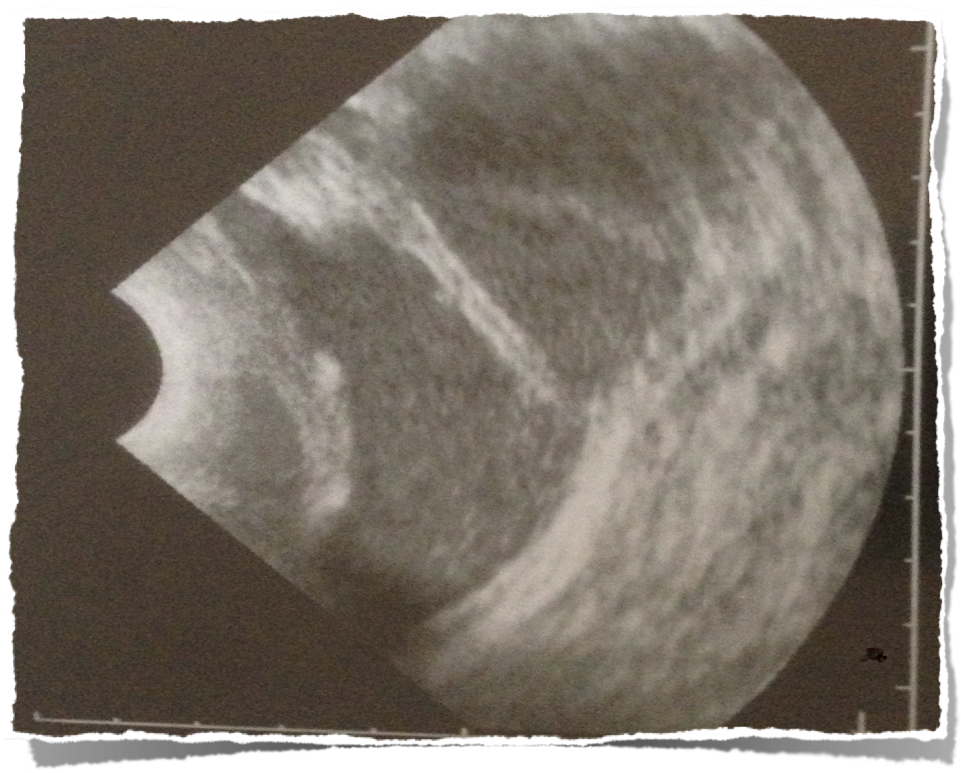 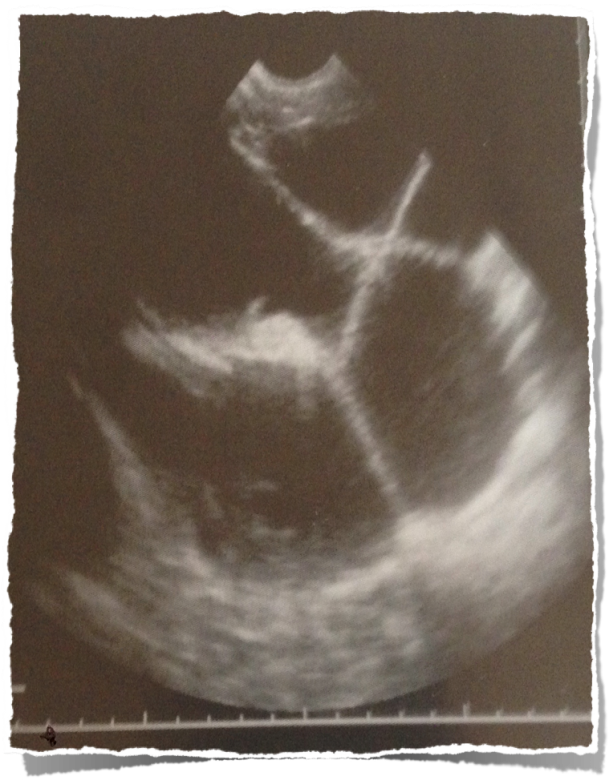 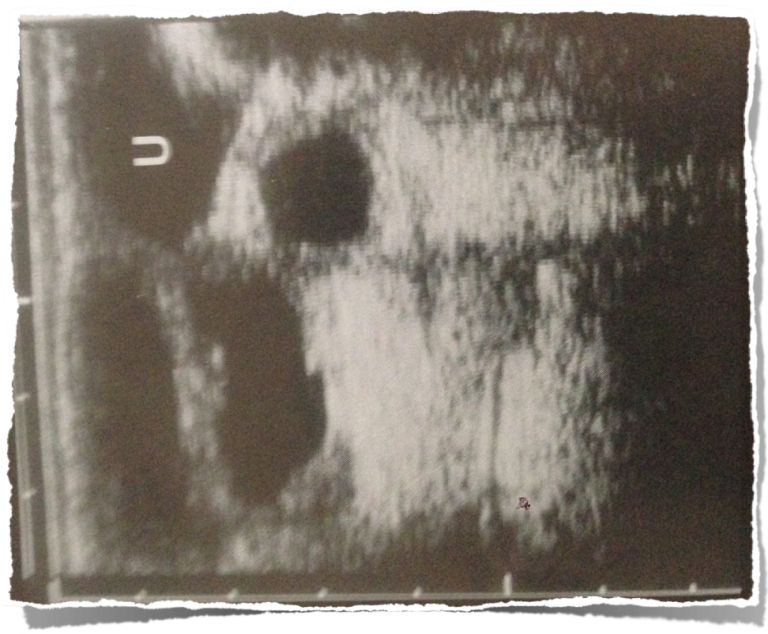 [Speaker Notes: 20	USG
Ultrasonography is a simple, reliable, non-invasive imaging technique without side effects. 
Thus, applications of ultrasonography in veterinary practice has developed first;
from a limited use for pregnancy diagnosis 
Detection of some pathological conditions like; hydrometra, pyometra, fetal resorption, mumification or metritis, 
Checking the reproductive health of both males and females 
Assisted reproduction techniques have the implementation of transrectal ultrasonographic techniques. 
Determination of the limiting factors and for the adjustment of the protocols in artificial insemination and embryo production and transfer. Screening of follicular dynamics represented a key step in the determination of the ovarian response to administration of hormones used in ARTs.
Second, in practice, ultrasonography is a useful tool for clinical evaluation of 
selected males and 
diagnosis of pregnancies and 
possible pathological conditions in the females, for the election and management of both donors and recipients. 
On the other hand, the most restrictive factors of ultrasonography are that its efficiency is always dependent on the expertise of the operator, and that the learning-time is slow.]
USG
testiküler,
 epididimal,
 mezenkimal dejenerasyon
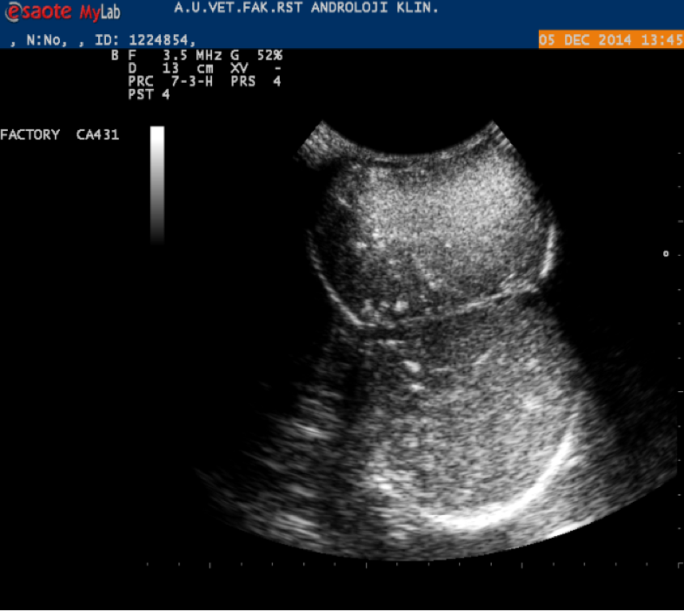 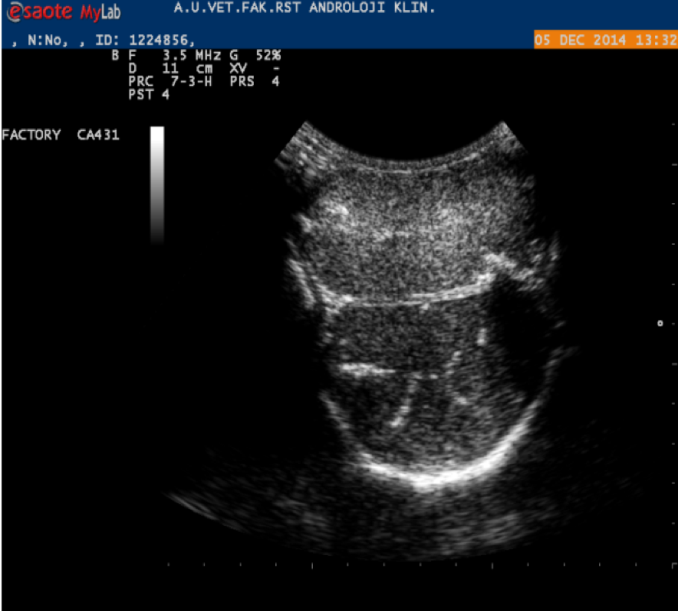 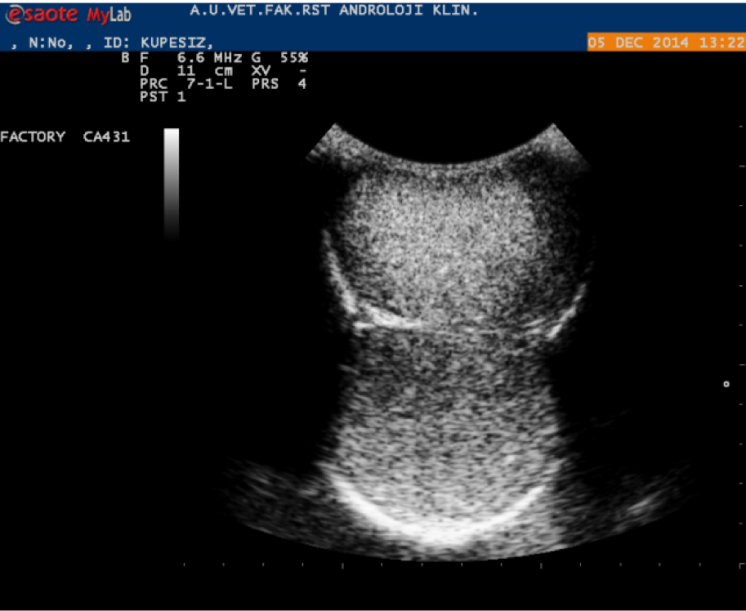 [Speaker Notes: 20	USG
Ultrasonography is a simple, reliable, non-invasive imaging technique without side effects. 
Thus, applications of ultrasonography in veterinary practice has developed first;
from a limited use for pregnancy diagnosis 
Detection of some pathological conditions like; hydrometra, pyometra, fetal resorption, mumification or metritis, 
Checking the reproductive health of both males and females 
Assisted reproduction techniques have the implementation of transrectal ultrasonographic techniques. 
Determination of the limiting factors and for the adjustment of the protocols in artificial insemination and embryo production and transfer. Screening of follicular dynamics represented a key step in the determination of the ovarian response to administration of hormones used in ARTs.
Second, in practice, ultrasonography is a useful tool for clinical evaluation of 
selected males and 
diagnosis of pregnancies and 
possible pathological conditions in the females, for the election and management of both donors and recipients. 
On the other hand, the most restrictive factors of ultrasonography are that its efficiency is always dependent on the expertise of the operator, and that the learning-time is slow.]
TG
Skrotal sıcaklık,
Pampiniformis pleksus,
GnRH test
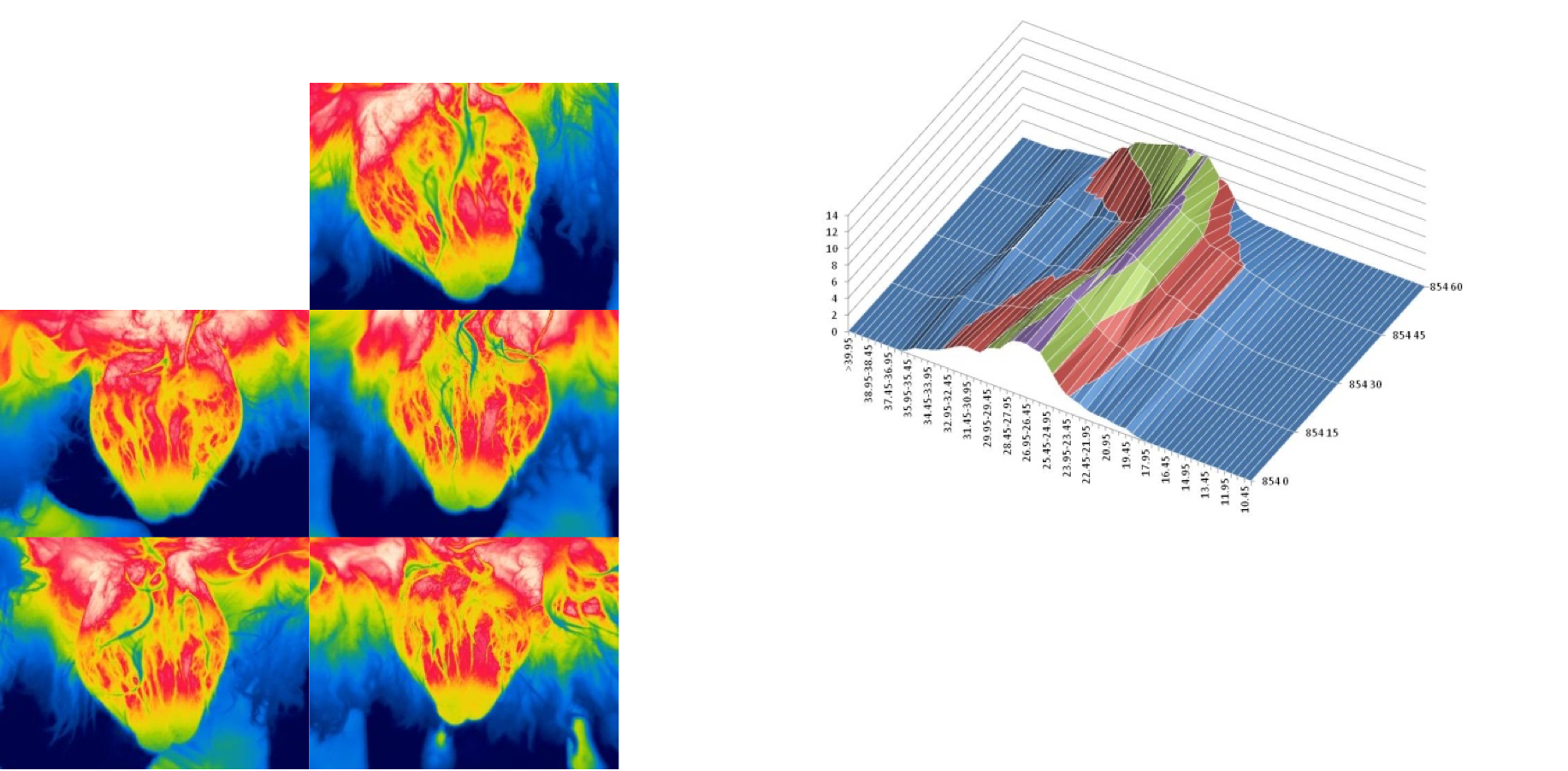 Kızgınlık tespiti
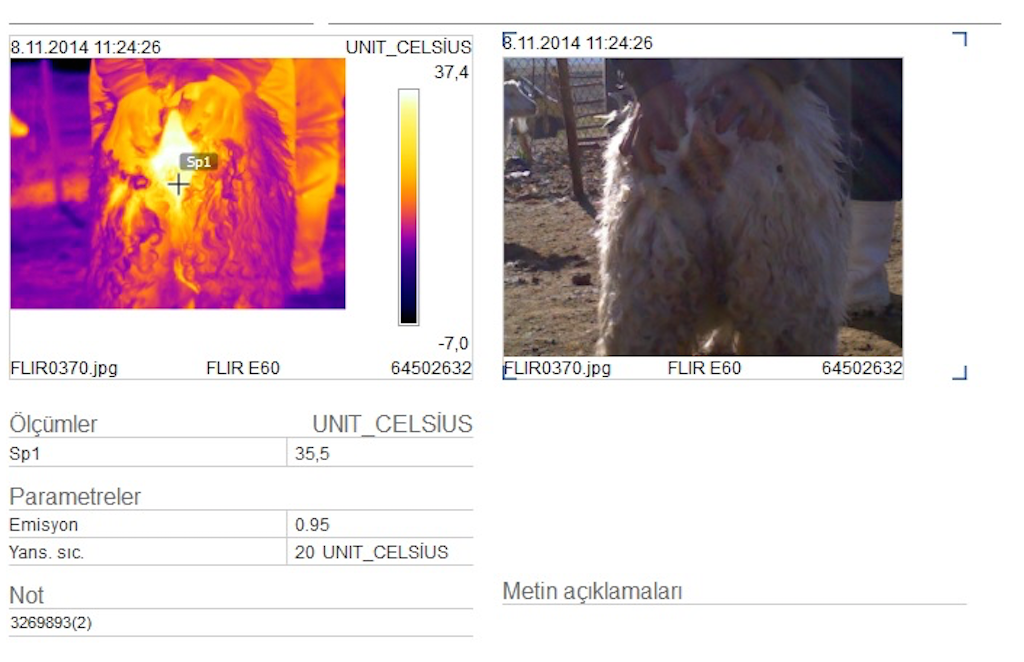 [Speaker Notes: 21	Thermographie
As a consequence of the use in human andrology, there was an increasing interest of animal andrologist on infrared thermography and the first studies had came out in the eighties. 
Thermography could be applied to the monitoring of scrotal surface temperature. An extensive literature about thermography application in diagnosis, and follow-up monitoring in case of varicocele is available today. The authors concluded that thermography has potential for use as a complementary examination technique in andrological evaluations. There are few reported studies from other species.
Cutaneous temperature of vulvar and peri-vulvar areas may be useful for increase the identification about the ovulation time. In these areas, the thermal radiation is related to the cutaneous or sub-cutaneous blood flux variations. During the estrous time an increase of blood efflux is usually depending by the level of secreted estrogens by the growing ovarian follicles. Because of its no-invasivity and the high sensitivity in measure temperature differences across the skin surface]
TG
İnsan androlojisinde kullanımının bir sonucu olarak, hayvanlarda kızılötesi termografi ilgisi giderek artmıştır ve ilk çalışmalar 80’lerde ortaya çıkmıştır. 
  Skrotal yüzey sıcaklığının izlenmesi için termografi uygulanabilir.
  Tanıda termografi uygulaması ve varikosel durumunda takibi hakkında geniş bir literatür mevcuttur. Yazarlar, termografinin, androlojik değerlendirmelerde tamamlayıcı bir inceleme tekniği olarak kullanım potansiyeli olduğu sonucuna varmışlardır. Diğer türlerden bildirilmiş az sayıda çalışma vardır.
[Speaker Notes: 21	Thermographie
As a consequence of the use in human andrology, there was an increasing interest of animal andrologist on infrared thermography and the first studies had came out in the eighties. 
Thermography could be applied to the monitoring of scrotal surface temperature. An extensive literature about thermography application in diagnosis, and follow-up monitoring in case of varicocele is available today. The authors concluded that thermography has potential for use as a complementary examination technique in andrological evaluations. There are few reported studies from other species.
Cutaneous temperature of vulvar and peri-vulvar areas may be useful for increase the identification about the ovulation time. In these areas, the thermal radiation is related to the cutaneous or sub-cutaneous blood flux variations. During the estrous time an increase of blood efflux is usually depending by the level of secreted estrogens by the growing ovarian follicles. Because of its no-invasivity and the high sensitivity in measure temperature differences across the skin surface]
TG
Vulvar ve perivulvar bölgelerin kutanöz sıcaklığı, yumurtlama süresi hakkındaki tanımlamanın arttırılması için yararlı olabilir. Bu alanlarda termal radyasyon, kutanöz veya subkutanöz kan akışı varyasyonlarıyla ilişkilidir. Östrojen süresi boyunca kan akışındaki bir artış genellikle büyüyen ovaryum foliküllerinin salgıladığı östrojen seviyesine bağlıdır. Non-invazivliği ve cilt yüzeyindeki sıcaklık farklılıklarını ölçmede yüksek hassasiyet nedeniyle faydalı bir metottur.
[Speaker Notes: 21	Thermographie
As a consequence of the use in human andrology, there was an increasing interest of animal andrologist on infrared thermography and the first studies had came out in the eighties. 
Thermography could be applied to the monitoring of scrotal surface temperature. An extensive literature about thermography application in diagnosis, and follow-up monitoring in case of varicocele is available today. The authors concluded that thermography has potential for use as a complementary examination technique in andrological evaluations. There are few reported studies from other species.
Cutaneous temperature of vulvar and peri-vulvar areas may be useful for increase the identification about the ovulation time. In these areas, the thermal radiation is related to the cutaneous or sub-cutaneous blood flux variations. During the estrous time an increase of blood efflux is usually depending by the level of secreted estrogens by the growing ovarian follicles. Because of its no-invasivity and the high sensitivity in measure temperature differences across the skin surface]